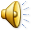 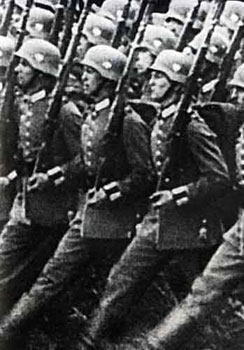 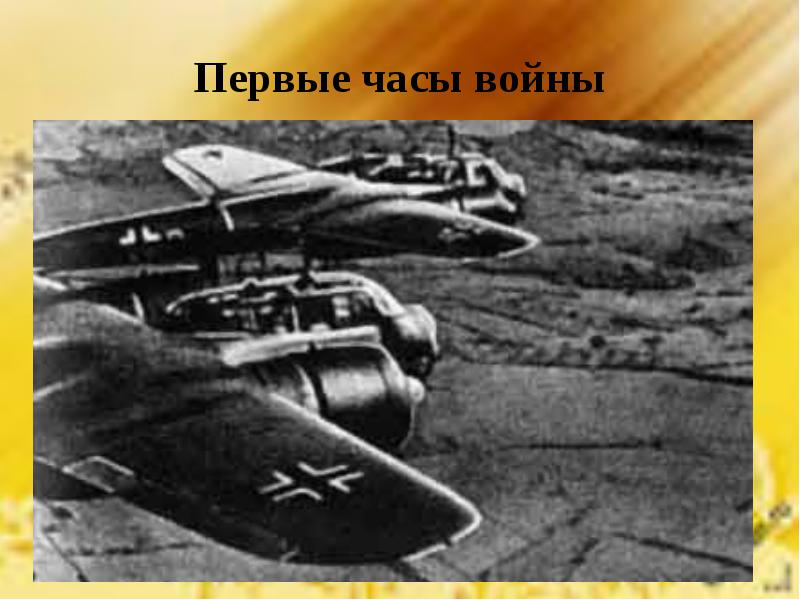 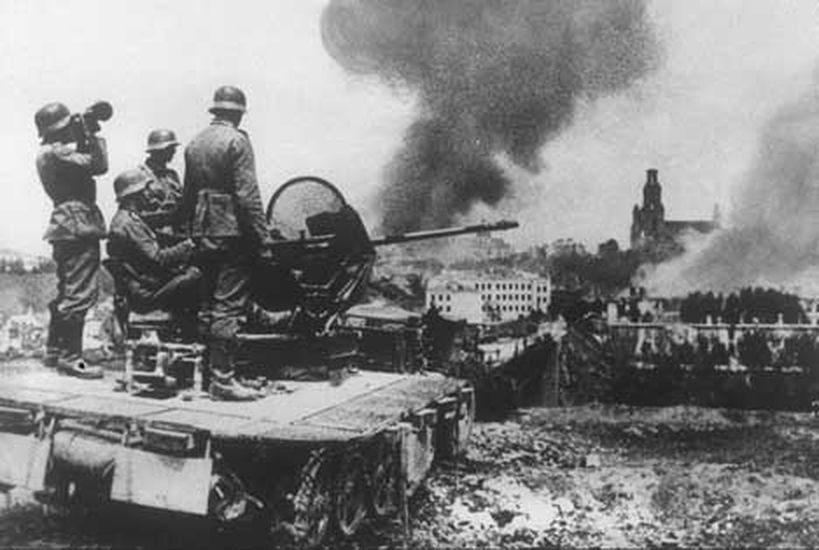 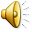 Объявление о начале войны22 июня 1941г.
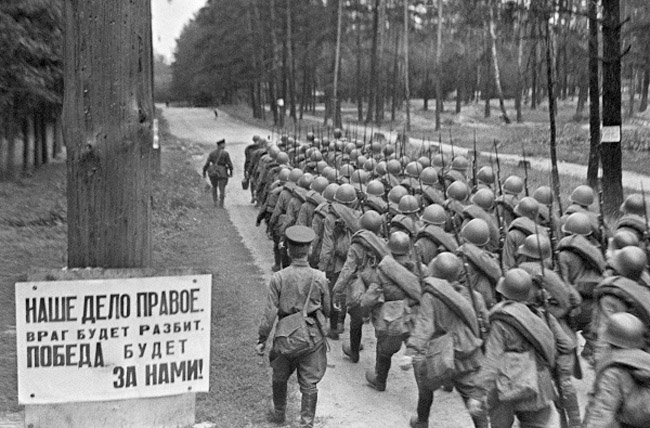 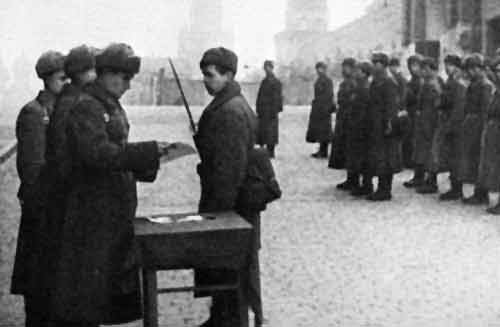 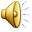 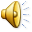 7 ВЕЛИКИХ ПОБЕД
Великая Победа в Великой Отечественной войне 1941-1945 годов. 
Семь главных битв Отечественной войны, самой кровавой и великой войны  нашей страны:
оборона Бреста, сражение 
за Москву и Ленинград, 
Сталинградская и Курская битвы,
освобождение Белоруссии 
и взятие Берлина.
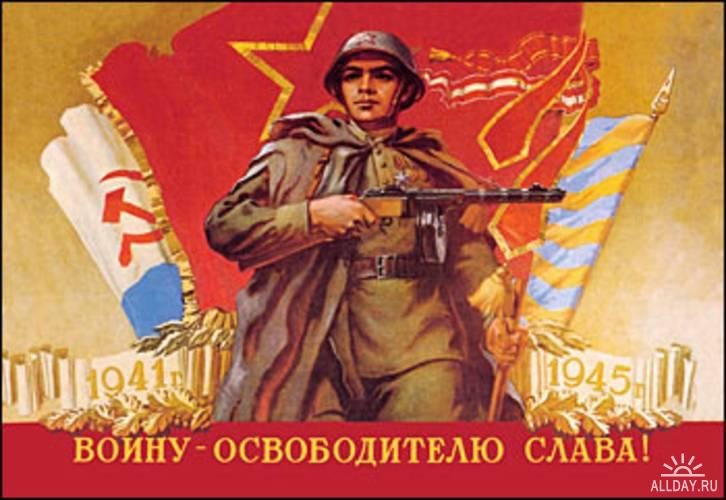 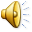 Оборона Брестской крепости
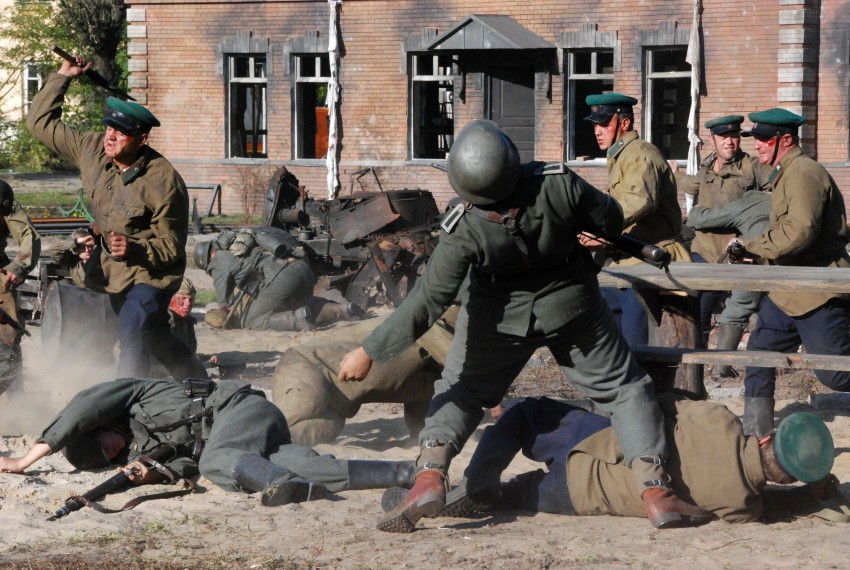 Восстал ты из руин и пепла, 
 Поднялся, гордый и живой.
 И небо, что в дыму ослепло,
 Опять прозрело над тобой.
 Ты испытал, встав по тревоге, 
 Всю силу вражеских атак.
 Ты вырос первым на пороге, 
 Когда в наш дом
                             вломился враг.
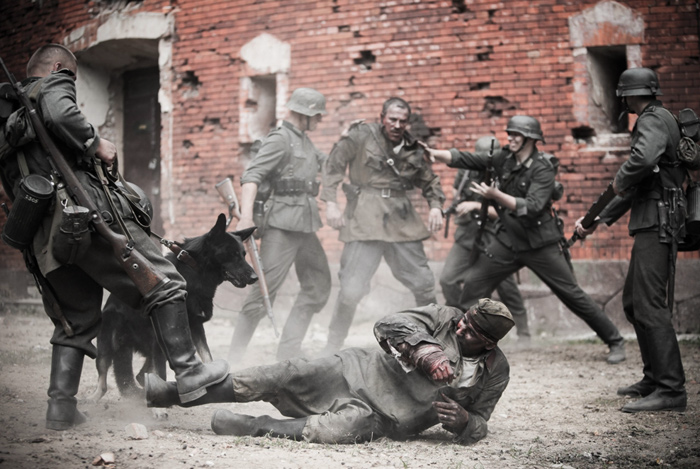 с 22 июня по 30 июня 1941года
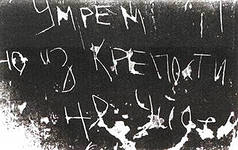 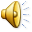 БИТВА ЗА МОСКВУ                              (30 сентября — 4 декабря 1941)
«Запомните:
 От этого порога
 В лавине дыма, крови и невзгод,
 Здесь в сорок первом началась  дорога
 В победоносный  Сорок пятый год»
Главный удар противник наносил на западном направлении
с целью овладения Москвой. Сжечь Москву, истребить ее 
население, сравнять ее с землей, затопить – такова была 
Главная стратегическая цель Гитлера. Первейшей задачей 
Советской стратегии было Москву отстоять.
«Велика Россия, а отступать некуда – позади Москва!»
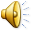 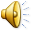 Соотношение сил и средств к 30 сентября 1941 г.
Клянемся тебе жизнью, родная Москва,
За кровь на асфальте, за женщин в слезах,
За каждый квартал, укутанный в дым,
Мы страшной расплатой врагу воздадим.
Соотношение Сил и средств
РККА   /    Вермахт 
Личный состав (тыс. чел.)        1:1,4
 1250 /1800
Орудия и минометы                 1:1,8
7600 / Более 14000
Танки  990/ 1700                         1:1,7
Самолеты                                     1:2
667 / Около 1390
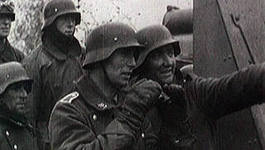 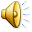 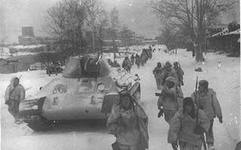 Контрнаступление советских войск под        Москвой началось 5 декабря 1941г.
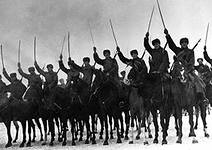 медаль «За 
оборону Москвы»
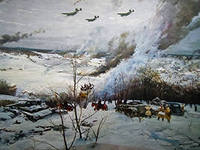 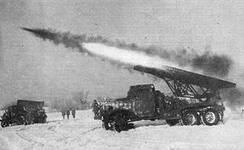 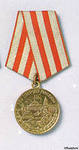 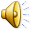 СРАЖЕНИЕ ПОД ЛЕНИНГРАДОМ
Битва за Ленинград была самой длительной в 
Ходе Великой Отечественной войны, и 
продолжалась с 10 июля 1941 г. по 
9 августа 1944г. 
900-дней и ночей обороны Ленинграда
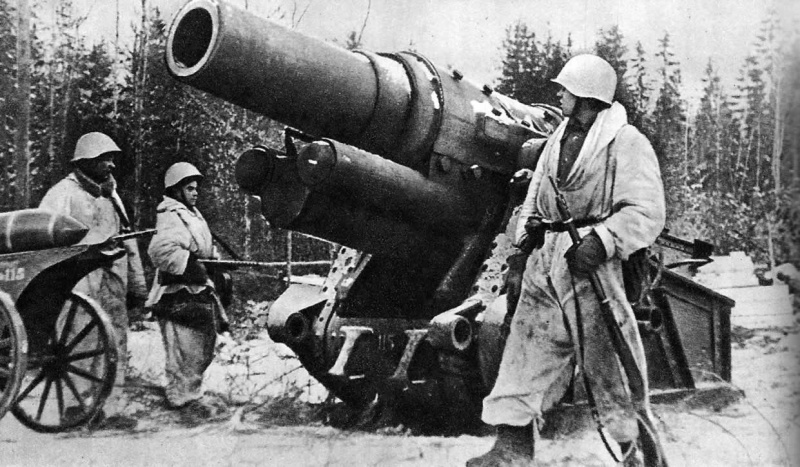 Над Ленинградом - смертная угроза... 
Бессонны ночи, тяжек день любой. 
Но мы забыли, что такое слезы, 
что называлось страхом и мольбой.
...Я говорю с тобой под свист снарядов, 
угрюмым заревом озарена. 
Я говорю с тобой из Ленинграда, 
страна моя, печальная страна...
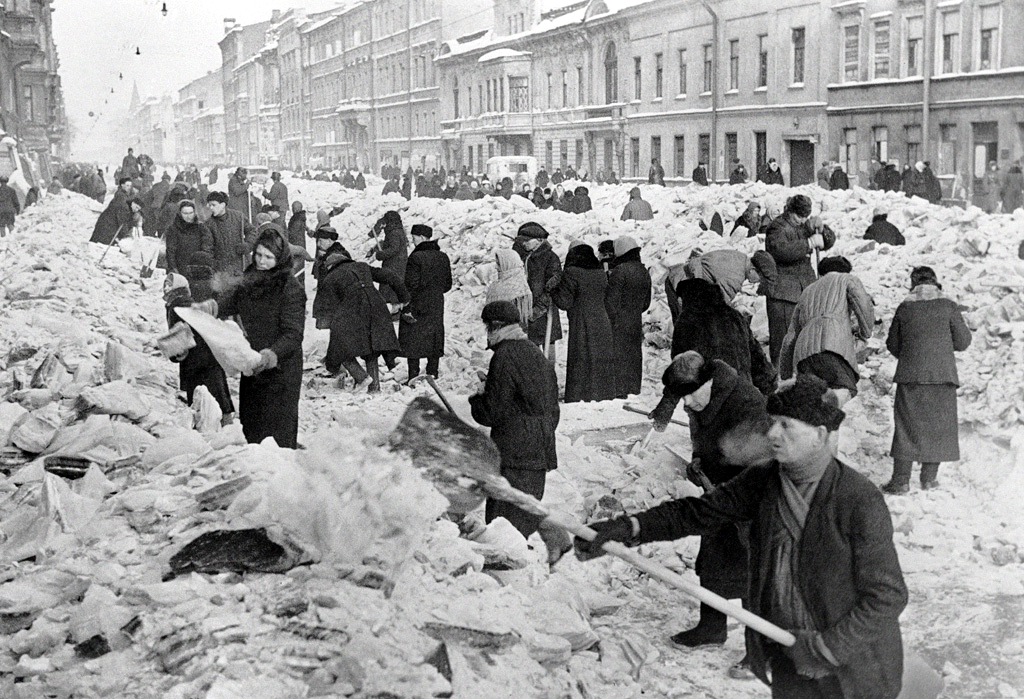 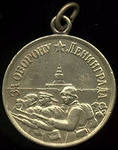 Медаль "За оборону Ленинграда"
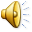 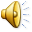 СТАЛИНГРАДСКАЯ БИТВА
200 дней и ночей - с 17 июля 1942 года до 2 февраля 1943 года
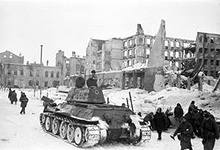 Медаль "За оборону Сталинграда"
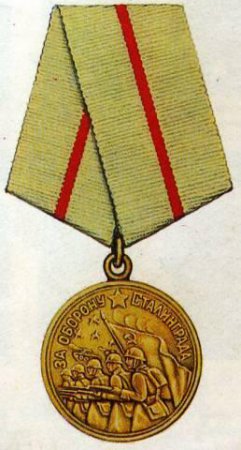 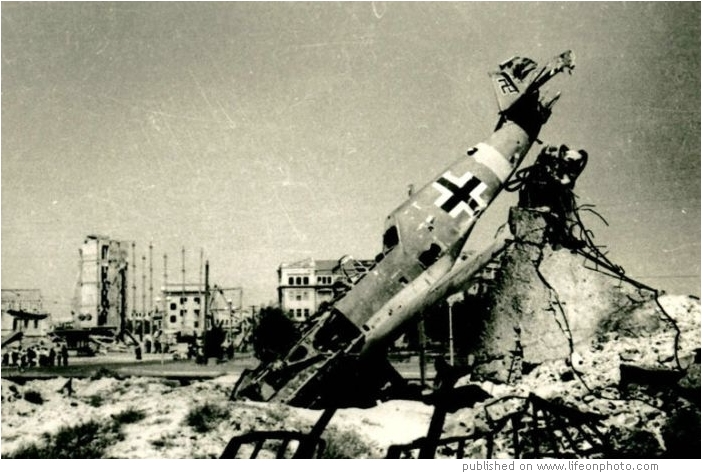 Сталинград – это боль, это муки, 
В Сталинграде лишь плач матерей.
Вот берет мать дитя свое в руки
И несется сквозь пули быстрей.
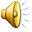 19 ноября 1942 г. началось контрнаступление советских войск под Сталинградом
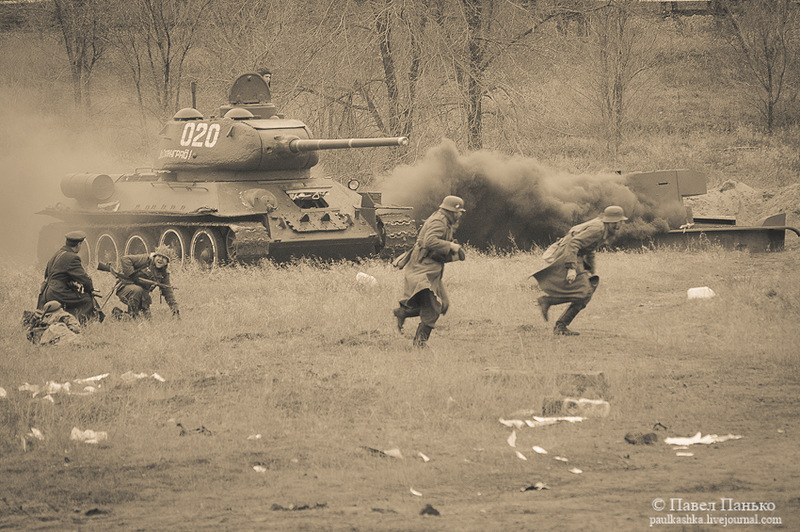 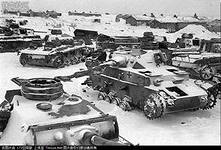 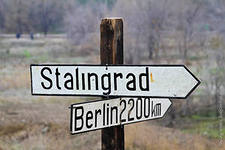 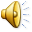 МАМАЕВ КУРГАН В ВОЛГОГРАДЕ
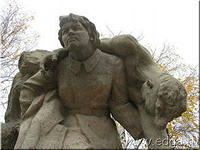 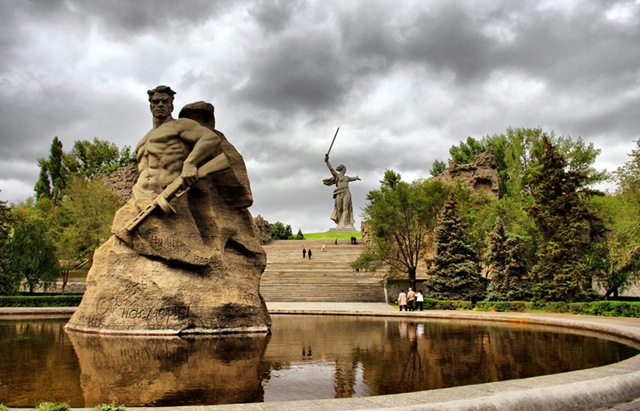 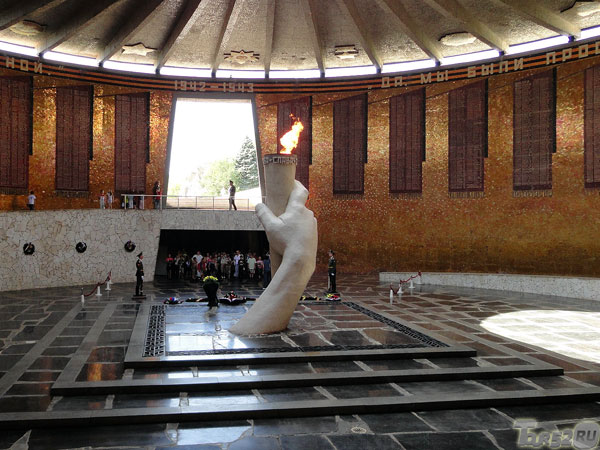 Площадь Героев.
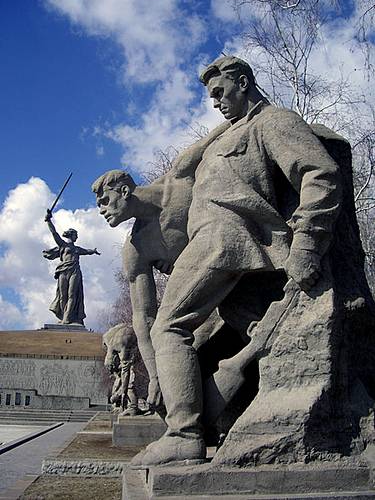 Здесь похоронено около 34,5 тысяч человек.
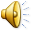 Зал Воинской славы
КУРСКАЯ ДУГА
Курская битва продолжалась 50 дней и ночей, с 5 июля по 23 августа 1943 г. По своему ожесточению и упорству борьбы эта битва не имеет себе равных. 
Она охватила огромную территорию нынешних Орловской, Брянской, Курской, Белгородской, Сумской, 
Харьковской и Полтавской областей.
Соотношение сил и средств к 5 июля 1943 г.
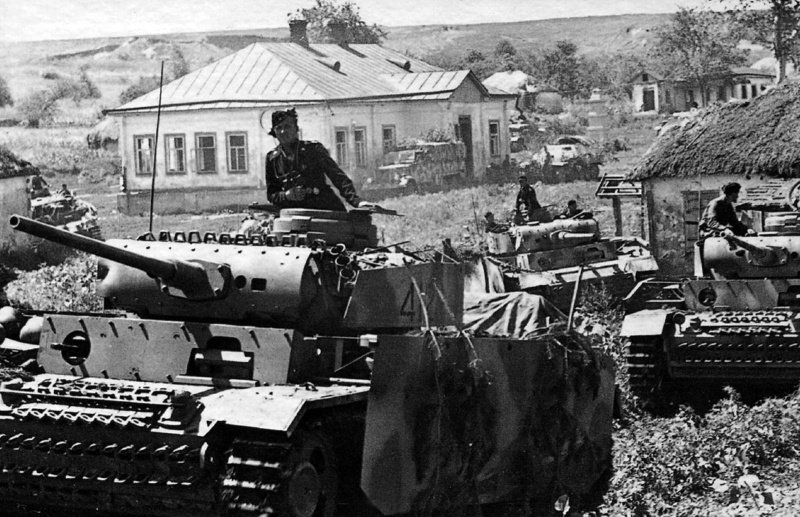 Соотношение Сил и средств
РККА   /    Вермахт 
Личный состав 
млн чел.     /свыше 900 тыс.чел.
Орудия и минометы                 
19100 /  около 10 000
Танки
3444 / 2733
Самолеты
2172  / 2050
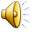 Наступление советских войск на «Огненной дуге»
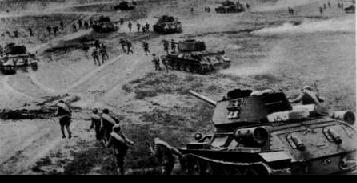 Броня в броню, рвануло в небо пламя!
И дрогнула былинная земля!..
Горели танки жаркими кострами,
И были дымом застланы поля.
…Всего два слова – Курская дуга.
Как много это значит для солдата!
Жила России гневная душа
В бессмертной битве Н–ского квадрата.
12 июля 1943г. Произошло величайшее в истории танковое сражение и разгром немцев.
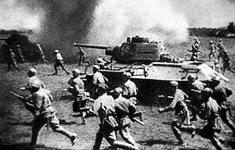 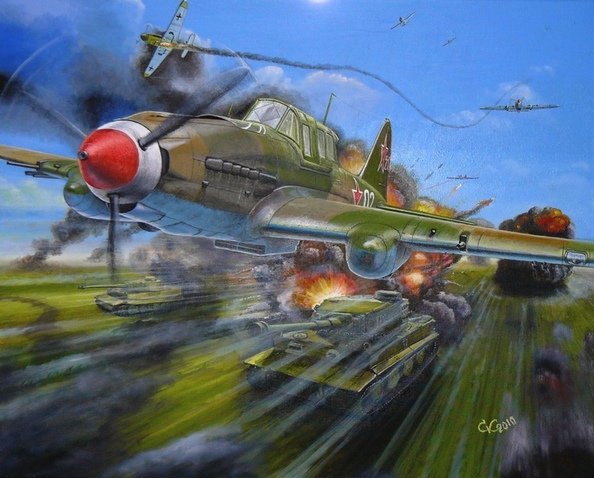 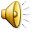 ОСВОБОЖДЕНИЕ БЕЛОРУССИИ
Белорусская стратегическая наступательная операция «Багратион»
Началась 22 июня и длилась по 29 августа  44года
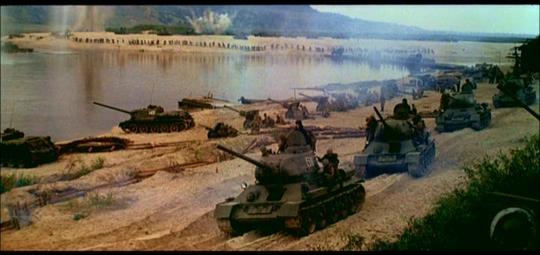 Награда участникам наступательной операции «Багратион»
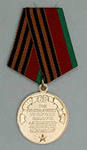 Карта  наступательной операции «Багратион"
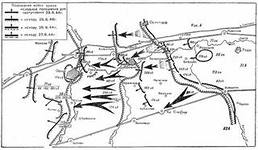 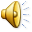 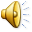 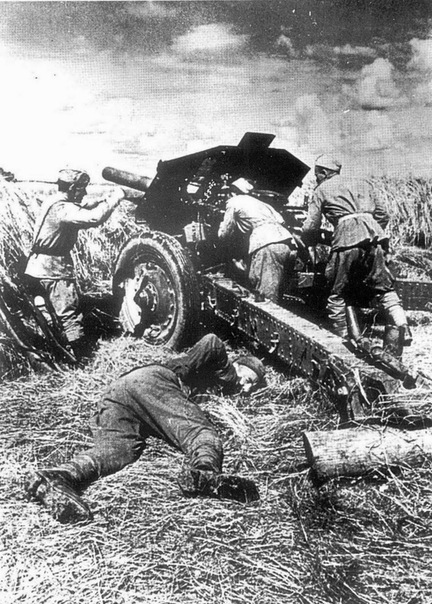 Минск наш, вперед на Запад !
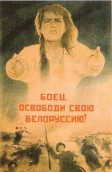 Немало их в боях кровавых 
Падет, до счастья, не дожив, 
Сложи им песни, гимны славы, 
При жизни, Родина сложи!
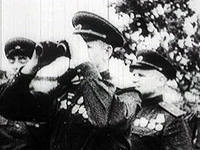 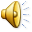 ВЗЯТИЕ  БЕРЛИНА
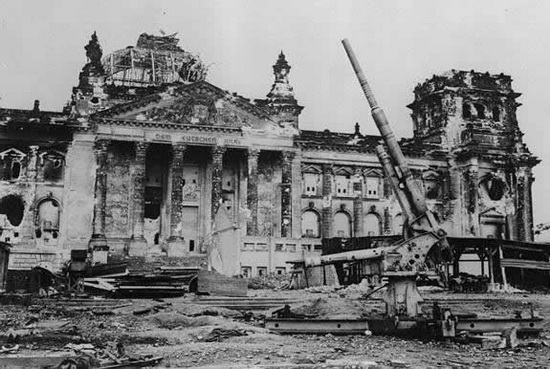 Столица Третьего Рейха  пала на 17 сутки штурма.  2 мая 1945 года в 15 часов капитулировали остатки немецкого гарнизона.
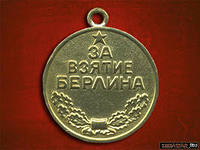 Медаль "За взятие Берлина"
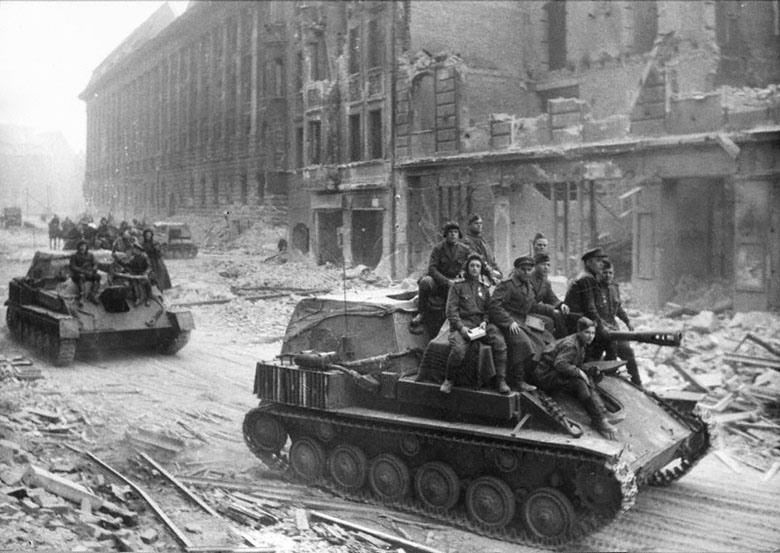 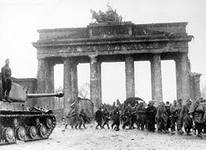 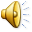 Падение нацистской Германии
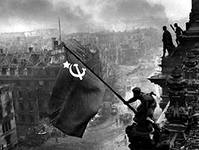 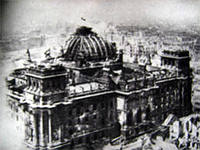 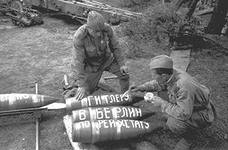 Над облаками и веками
Бессмертной музыки хвала -
Россия русскими руками
Себя спасла и мир спасла.

Сияет солнце, вьётся знамя,
И те же вещие слова:
"Ребята, не Москва ль за нами?"
Нет, много больше, чем Москва!
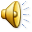 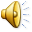 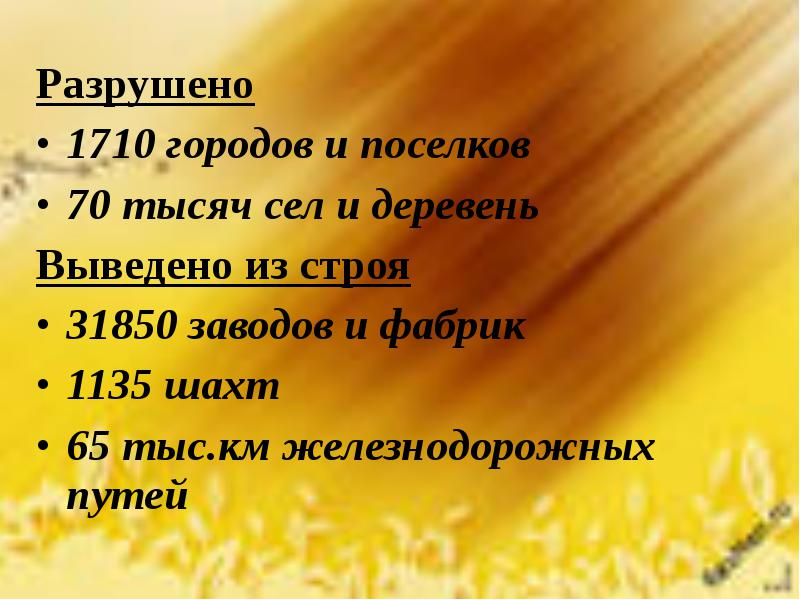 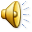 Людские по Людские потери СССР
ЛЮДСКИЕ ПОТЕРИ СССР

26,6 млн. человек
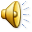 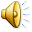 Спасибо за внимание
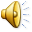